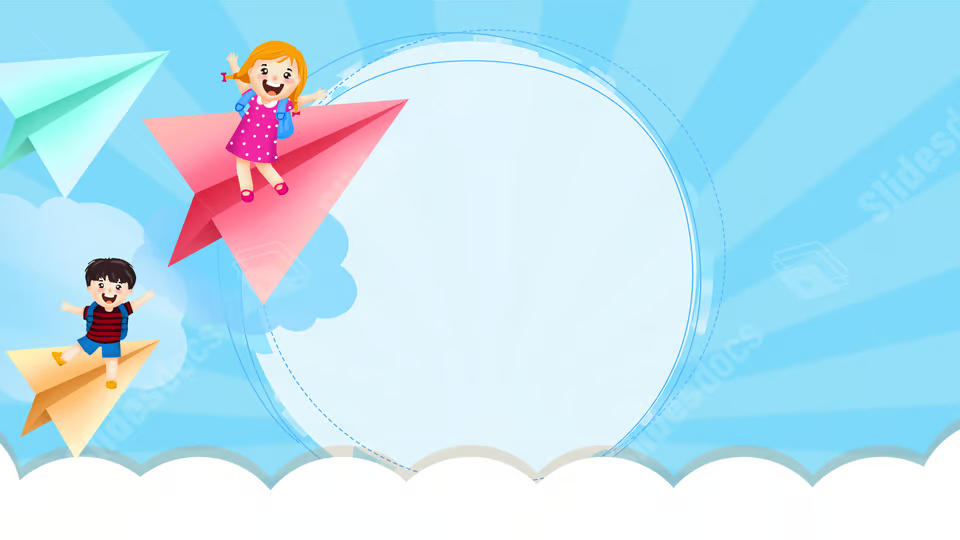 RETROALIMENTACIÓN

            Exploración del Entorno Natural
                       
                          Kínder 2024
                         
                            Diciembre
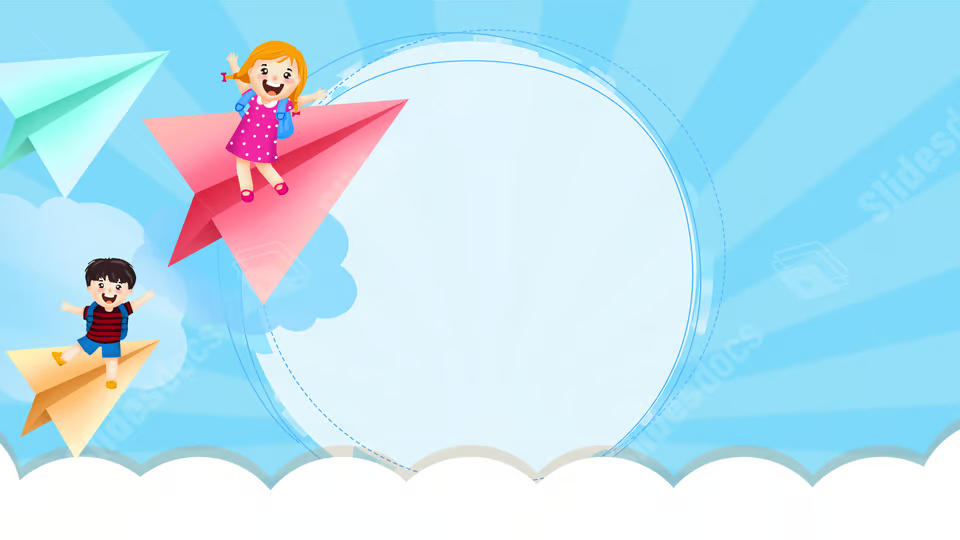 APRENDIZAJES ESPERADOS

OA 8 Practicar algunas acciones cotidianas, que contribuyen al cuidado de ambientes sostenibles, tales como manejo de desechos en paseos al aire libre, separación de residuos, utilizar envases o papeles, plantar flores o árboles.

OA 9 Comunicar sus observaciones, los instrumentos utilizados y los hallazgos obtenidos en experiencias de indagación en el entorno natural, mediante relatos, representaciones gráficas o fotografías.

OA 10  Formular conjeturas a partir de los cambios observados en mezclas y disoluciones, estableciendo relaciones de posible causalidad y comunicándolas a través de diferentes medios.
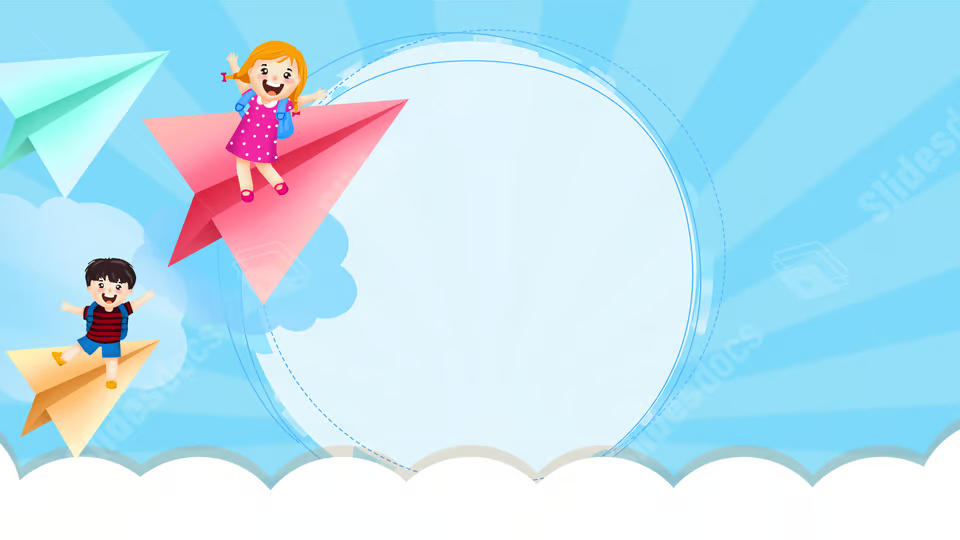 Porcentajes 100%
Trabajo en clases

Trabajo en grupos pequeños

Desarrollo de guías

Experimentación
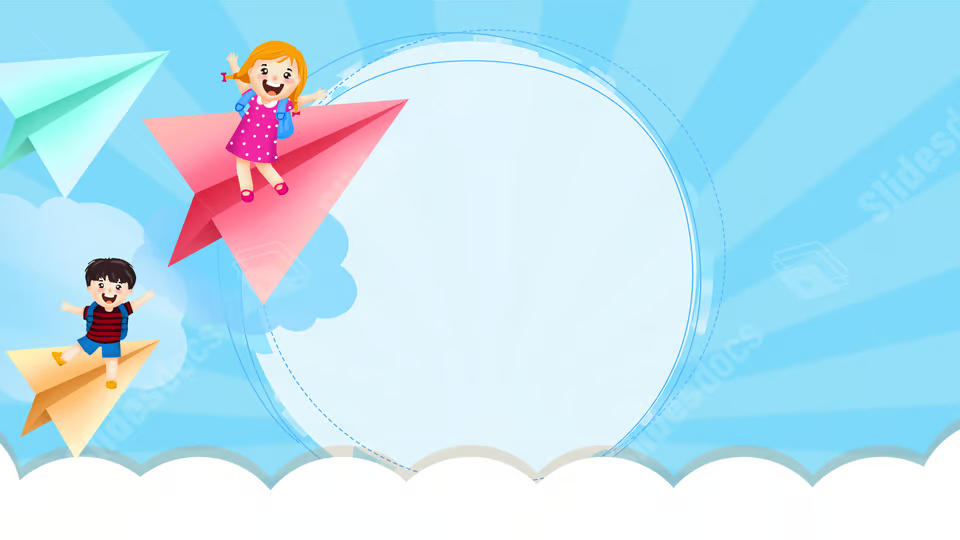 ¡¡  FELICITACIONES POR TODO LO APRENDIDO!!